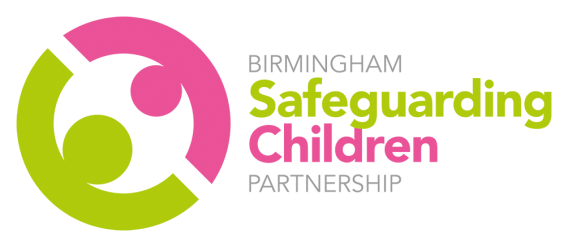 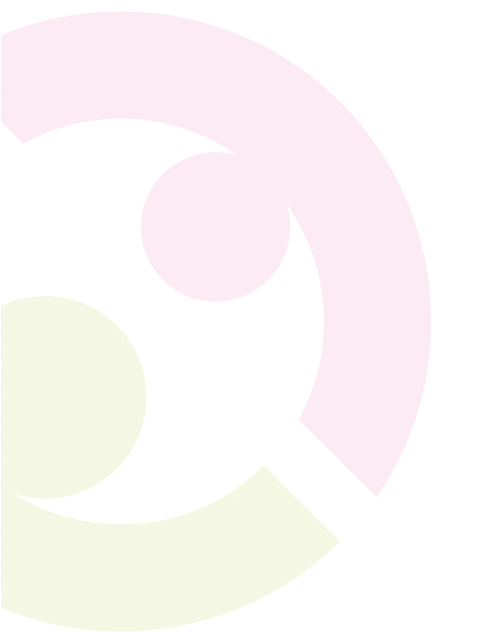 BSCP Practitioners ForumWednesday 22nd March 2023
Welcome
www.lscpbirmingham.org.uk
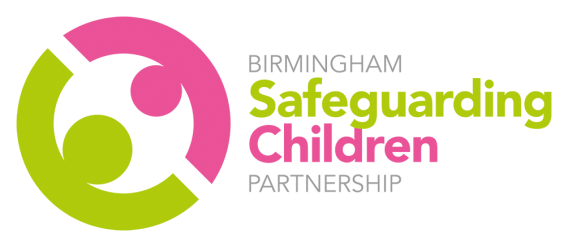 Programme
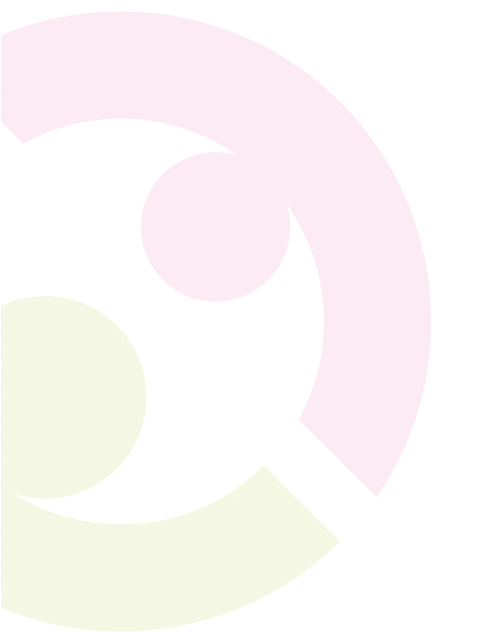 14.00	Welcome, Introduction and Safeguarding Update 
 	Penny Thompson CBE, Independent Chair, Birmingham Safeguarding Children Partnership

14.15 	Safeguarding Children who are ‘Out of Sight’ is Everyone's Business-
	Razia Butt – Independent Education Adviser, Education & Skills, Birmingham City Council

15.00 	Practitioners Feedback and Questions 
	All 
 15.20 	Learning & Development Update and Any Other Business
 	David Passley, L&D Programme Manager
	Kerrie Dawkins, L&D Officer
	Birmingham Safeguarding Children Partnership

15.30	Next Practitioners Forum – Wednesday 28th June 2023
 	Close
www.lscpbirmingham.org.uk
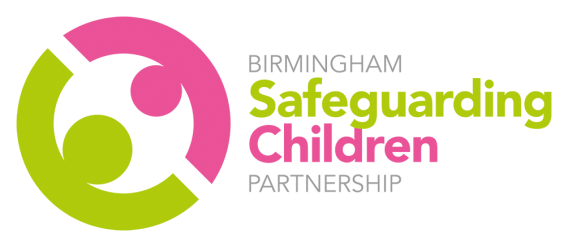 Welcome, Introduction and Safeguarding Update 
Independent Chair’s Safeguarding Update:
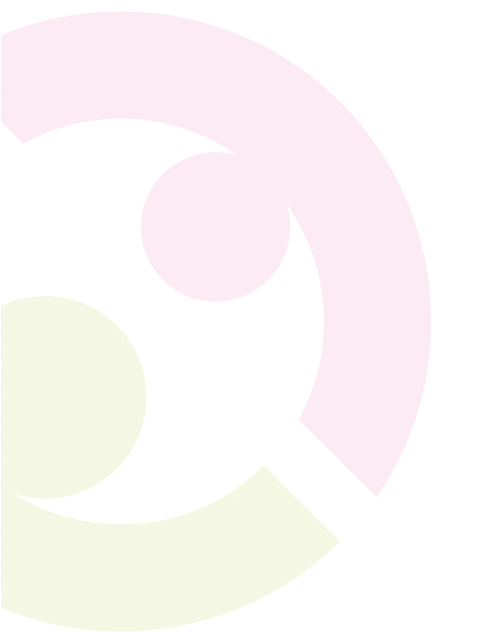 www.lscpbirmingham.org.uk
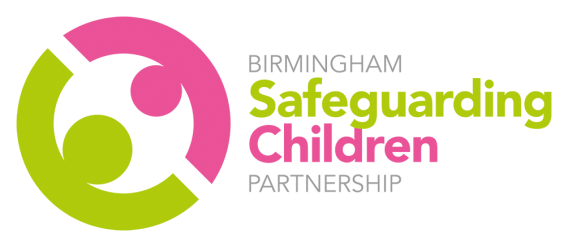 Safeguarding Children who are ‘Out of Sight’ is Everyone's Business
Razia Butt
Independent Education Adviser, Education & Skills
Birmingham City Council
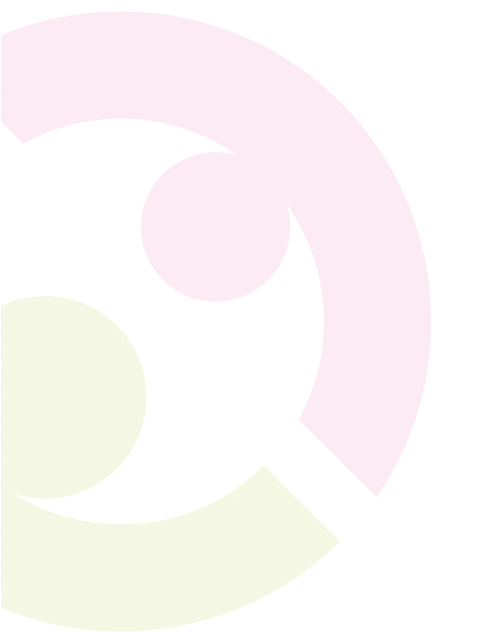 www.lscpbirmingham.org.uk
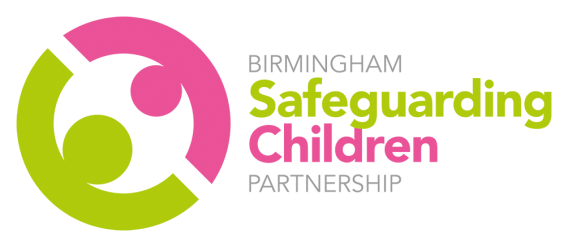 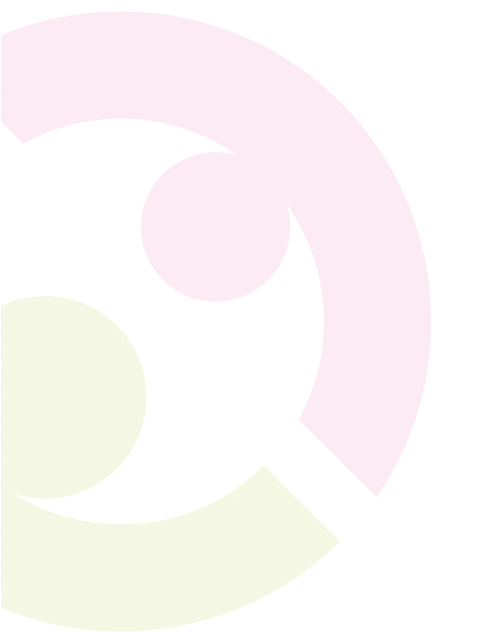 Practitioners Feedback 
and Questions
www.lscpbirmingham.org.uk
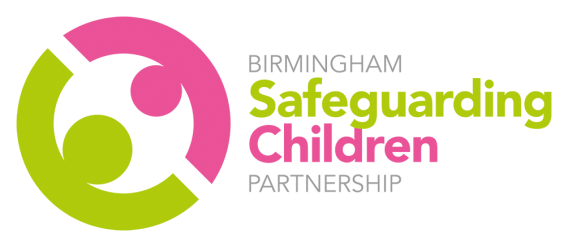 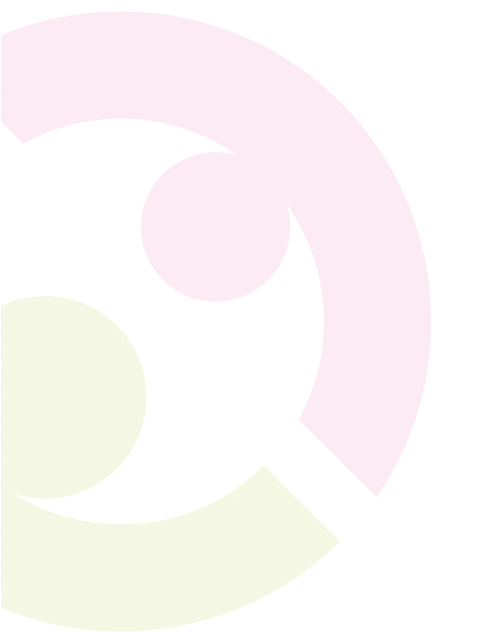 Learning & Development Update
David Passley
Learning & Development Programme Manager
Birmingham Safeguarding Children Partnership
www.lscpbirmingham.org.uk
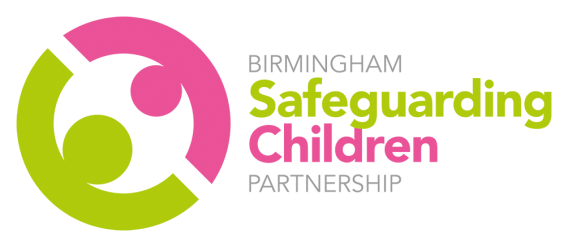 March/April Multi-Agency Courses with spaces

Graded Care Profile 2 (GCP2) for Practitioners (3-part ) Training- 18067
      TUESDAY 28 MARCH 2023 (09:30 - 16:30)
     FRIDAY 21 APRIL 2023 (09:30 - 16:30)
      MONDAY 24 APRIL 2023 (09:30 - 16:30)

Professional Curiosity & Challenge- 19893
      MONDAY 24 APRIL 2023 (09:15 - 16:30)

Hidden Harm - Working with Substance Misusing Parents- 19781
      WEDNESDAY 26 APRIL 2023 (09:30 - 16:00)

Working with Resistant Families- 19899
      FRIDAY 28 APRIL 2023 (09:15 - 16:30)

https://booking.lscpbirmingham.org.uk/
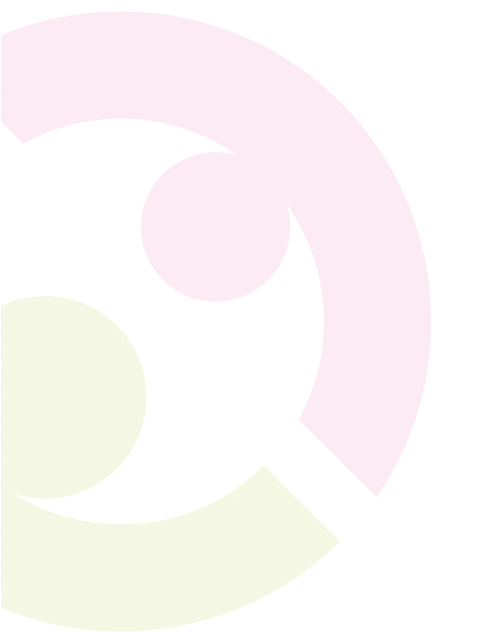 www.lscpbirmingham.org.uk
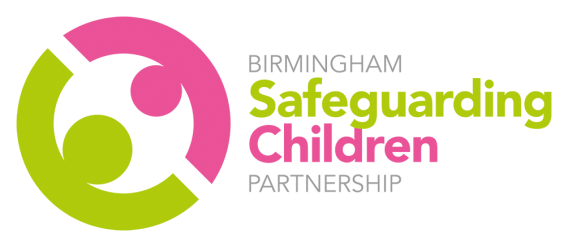 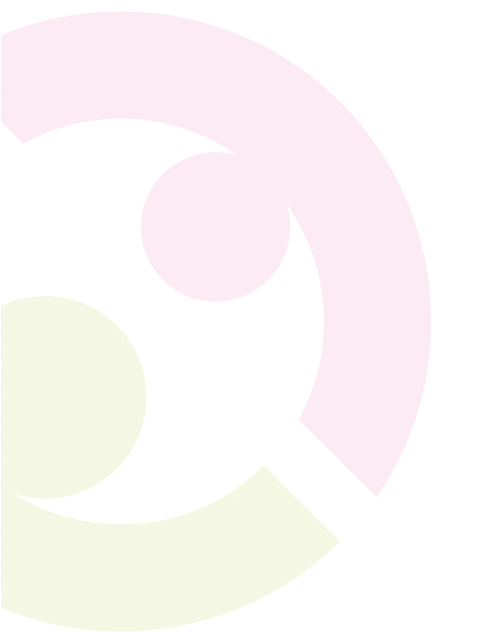 Register/log in at
https://booking.lscpbirmingham.org.uk/
www.lscpbirmingham.org.uk
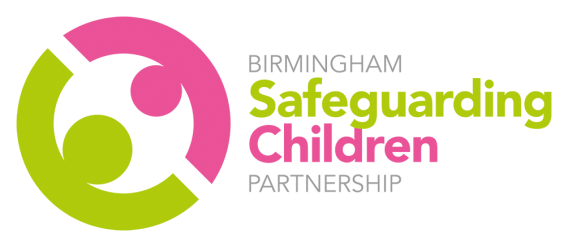 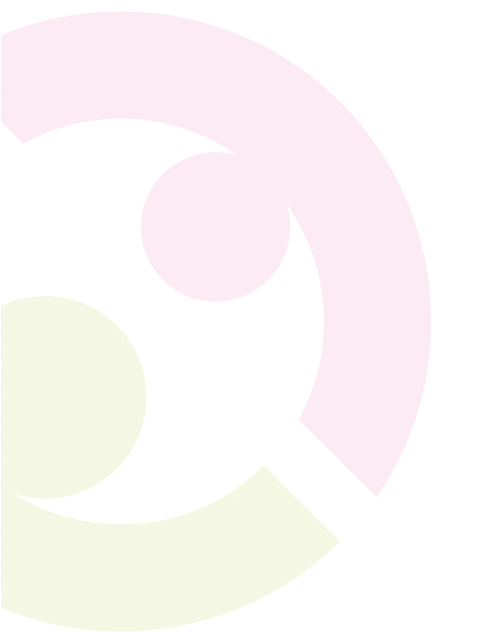 Any Other Business!

Cultural Competency Survey
Kerrie Dawkins, Learning & Development Officer, BSCP
www.lscpbirmingham.org.uk
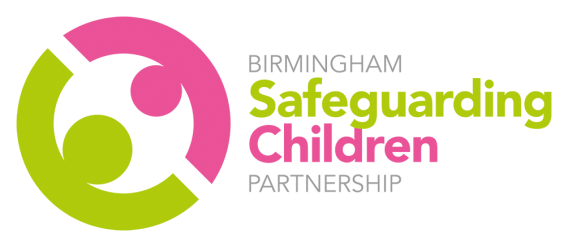 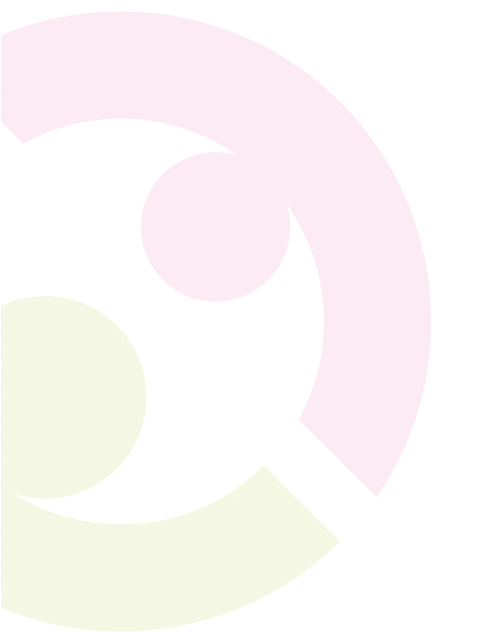 Thank you all for attending!

Next Practitioners Forum
Wednesday 28th June 2023

Enjoy the rest of your day!
www.lscpbirmingham.org.uk